CS239-Lecture 16Distributed Machine Learning
Madan Musuvathi
 
Visiting Professor, UCLA 
Principal Researcher, Microsoft Research
Course Project
Write-ups due June 1st
Project presentations 
12 presentations, 10 mins each, 15 min slack
Let me know if you cannot stay till 10:15
DistBelief:Large Scale Distributed Deep Networks
Presented by Liqiang Yu
05.23.2016
Background & Motivation
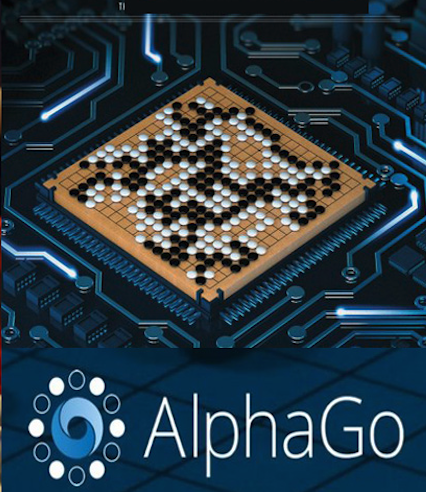 Deep learning has shown great promise in many practical applications

Speech Recognition

Visual Object Recognition

Text Processing
Background & Motivation
Increasing  the scale of deep learning can drastically improve ultimate classification accuracy

Increase the number of training examples

Increase the number of model parameters
The limitation of GPU
Speed-up is small when the model doesn’t fit in the GPU memory

Data and parameter reduction aren’t attractive for large scale problems(e.g. high-resolution image)

MapReduce,  GraphLab

New distributed framework needs to be developed for large scale deep network training
DistBelief
Allow the use of clusters to asynchronously compute gradients

Not require the problem to be either convex or sparse

Two novel methods : (1) Downpour SGD (2) Sandbalster L-BFGS

Two level parallelism : (1) Model Parallelism (2) Data Parallelism
Model Parallelism
Machine
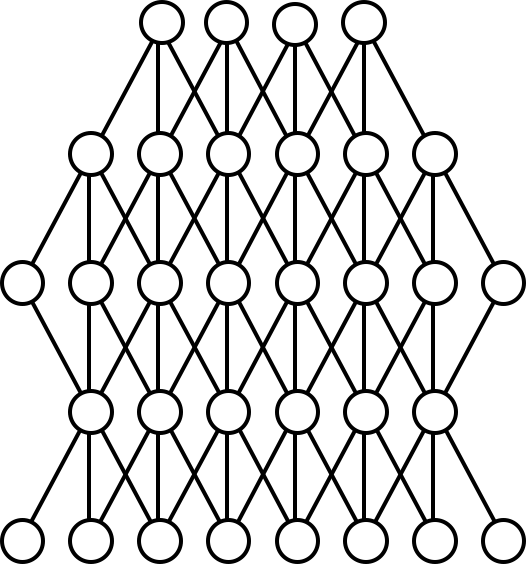 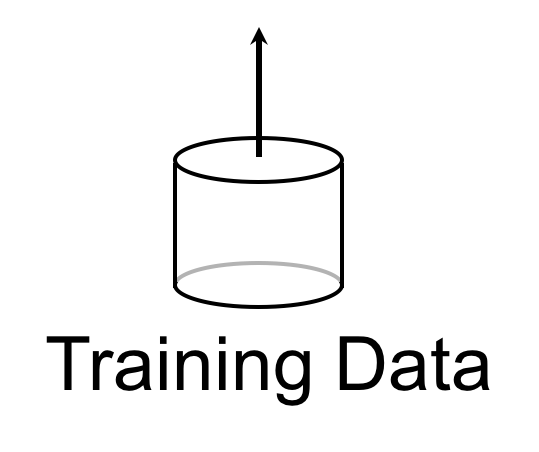 Model Parallelism
Machine (Model Partition)
Training Data
Core
Model
DistBelief enables model parallelism

Across machines via message passing(blue box)

Within a machine via multithreading(orange box)
What’s next ?
Training Data
Training is still slow with large data sets if a model only considers tiny minibatches (10-100s of items) of data at a time.
Model
How can we add another dimension of parallelism, and have multiple model instances train on data in parallel?
Data Parallelism
Downpour SGD	Sandblaster L-BFGS
Parameter server
Downpour SGD
A variant of asynchronous stochastic gradient descent

Divide the training data into a number of subsets and run a copy of the model on each of these subset

Update the derivatives through a centralized parameter server

Two asynchronous aspects : model replicas run independently and parameter shards run independently
Downpour SGD
∆p
∆p’
p’
p
p’ = p + ∆p
p’’ = p’ + ∆p’
Parameter Server
Model
Data
Downpour SGD
p’ = p + ∆p
Parameter Server
∆p
p’
Model
Workers
Data
Shards
Downpour SGD
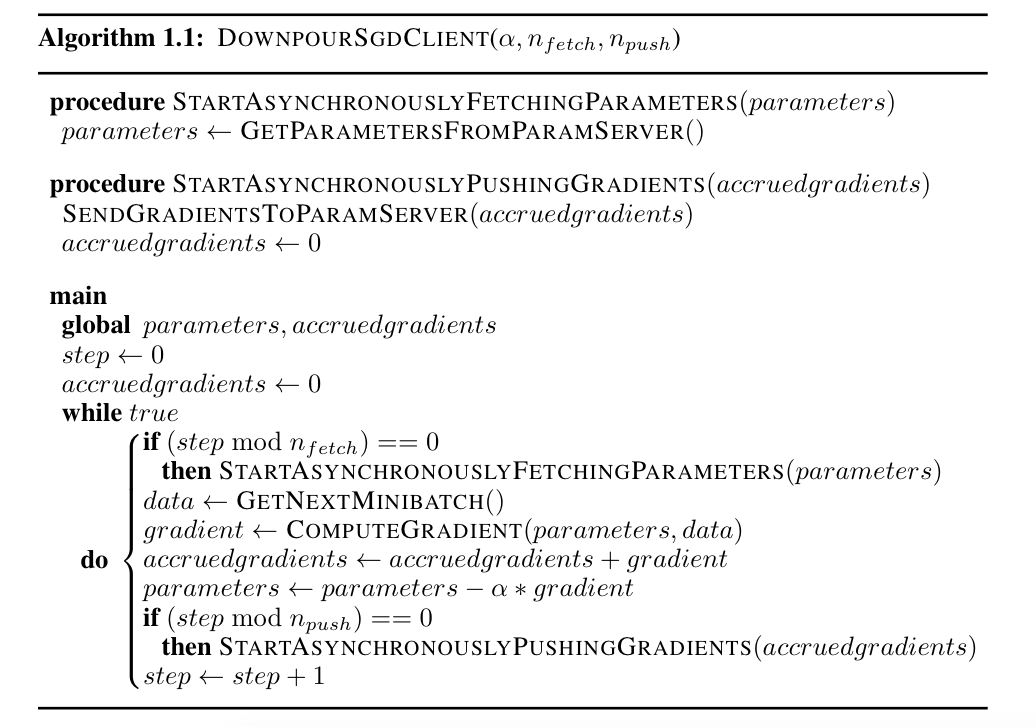 Downpour SGD
Each model replica computes its gradients based on slightly out of date parameters
No guarantee that at any given moment each shard of the parameter server has undergone the same number of updates
Subtle inconsistencies in the timestamps of parameters
Little theoretical grounding for the safety of these operation, but it works!
Adagrad learning rate
Adagrad can be easily implemented locally within each parameter server shard

Adagrad learning rate becomes smaller during the iteration, which increases the robustness of the distributed models.
Sandblaster L-BFGS
Coordinator
(small messages)
Parameter Server
Data
Model
Workers
Sandblaster L-BFGS
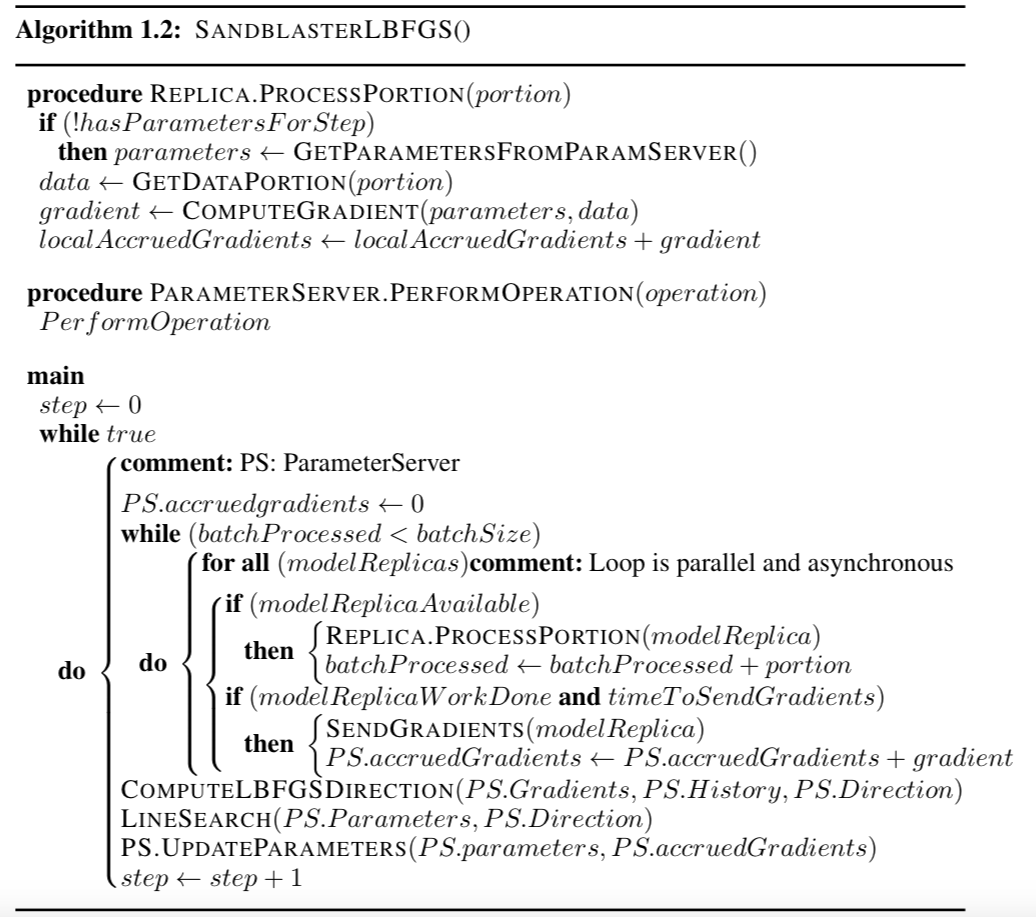 Compare SGD with L-BFGS
Async-SGD
first derivatives only
many small steps
mini-batched data(10s of examples)
tiny compute and data requirements per step
at most 10s or 100s of model replicas
L-BFGS
first and second derivatives
larger, smarter steps
mega-batched data (millions of examples)
huge compute and data requirements per step
1000s of model replicas
Experiment
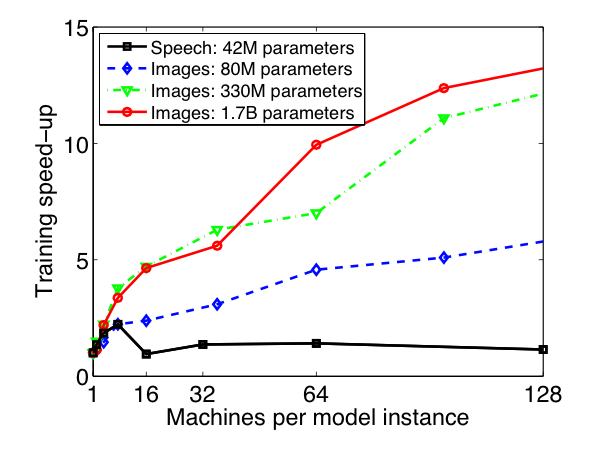 Experiment
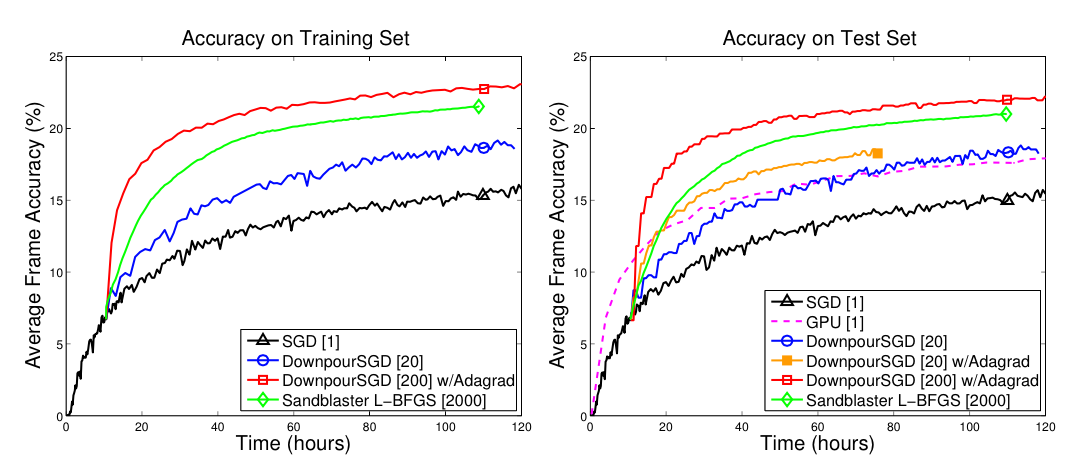 Experiment
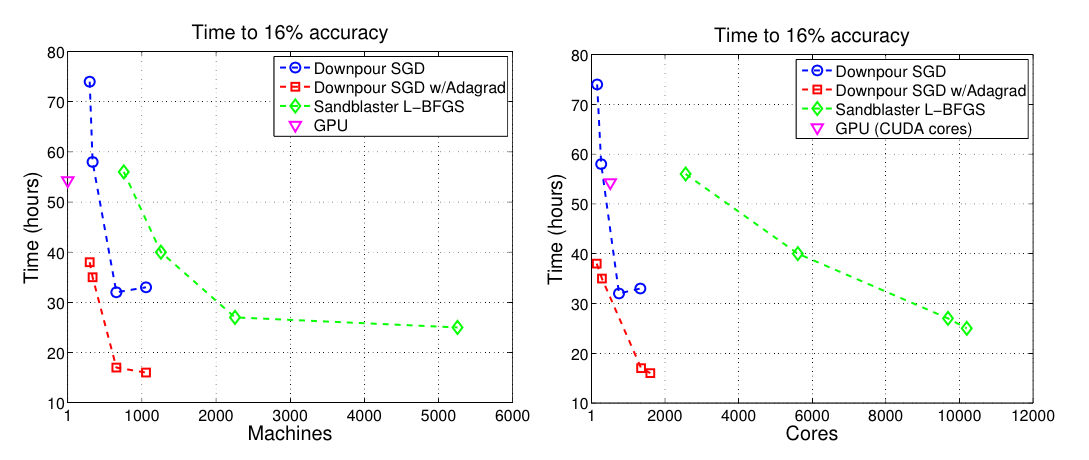 Conclusions
Downpour SGD works surprisingly well for training nonconvex deep learning models

Sandblaster L-BFGS can be competitive with SGD and easier to scale to larger number of machines

Distbelief can be used to train both modestly sized deep networks and larger models.
Thank you
Distributed Parameter Server
Mu Li et al. OSDI 2014
Machine learning
This paper
A generic framework for distributing ML algorithms
Sparse logistic regression, topic modeling (LDA), sketching, …
The system abstracts
Efficient communication through asynchrony and consistency models
Fault tolerance
Elasticity

What other system we have studied is this the most similar to?
What is the programming model?
Flexibility
Asynchronous tasks & dependency
Requires sophisticated vector clock managment

Consistency: BSP > bounded delay > complete asynchrony
Consistent Hashing
Evaluation: Logistic Regression
Effect of consistency model
Scalability